Panasonic Wireless Modules
IoT Partners for Industry 4.0
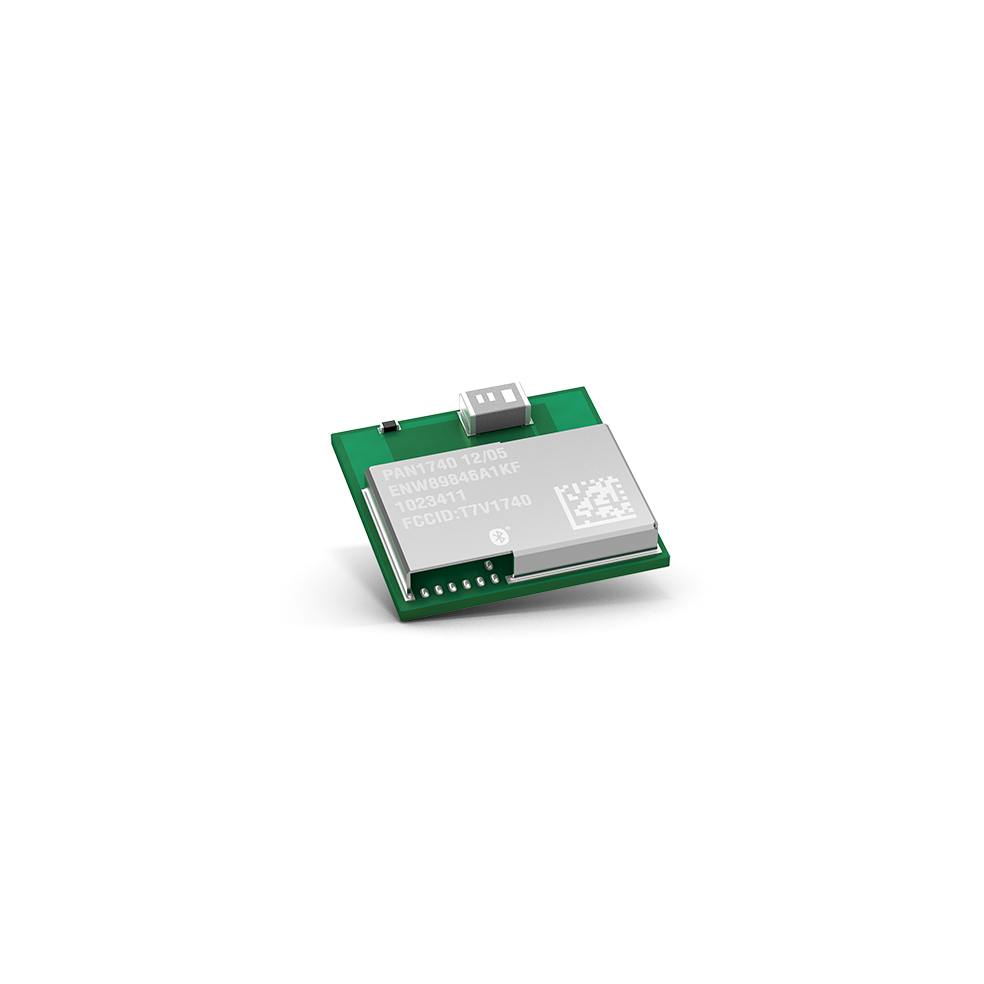 17th May, 2018


	Dr. Chetan Joshi
	Business Development Manager
	Panasonic Industry Europe GmbH
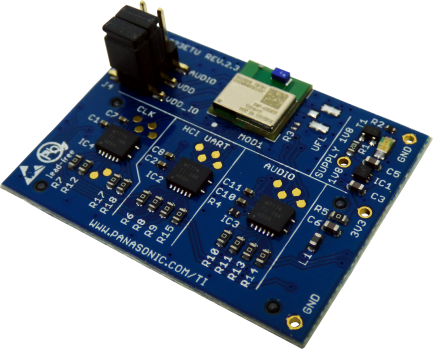 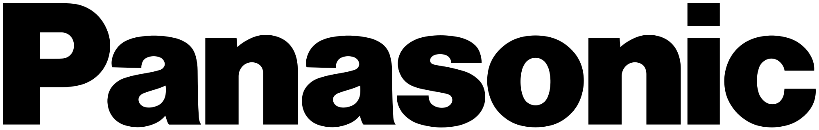 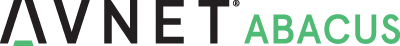 Contents
Panasonic: An overview of the company
Why take the modular route?
Panasonic Wireless Connectivity portfolio
Development environments and tools
1
Panasonic: An overview of the company
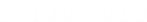 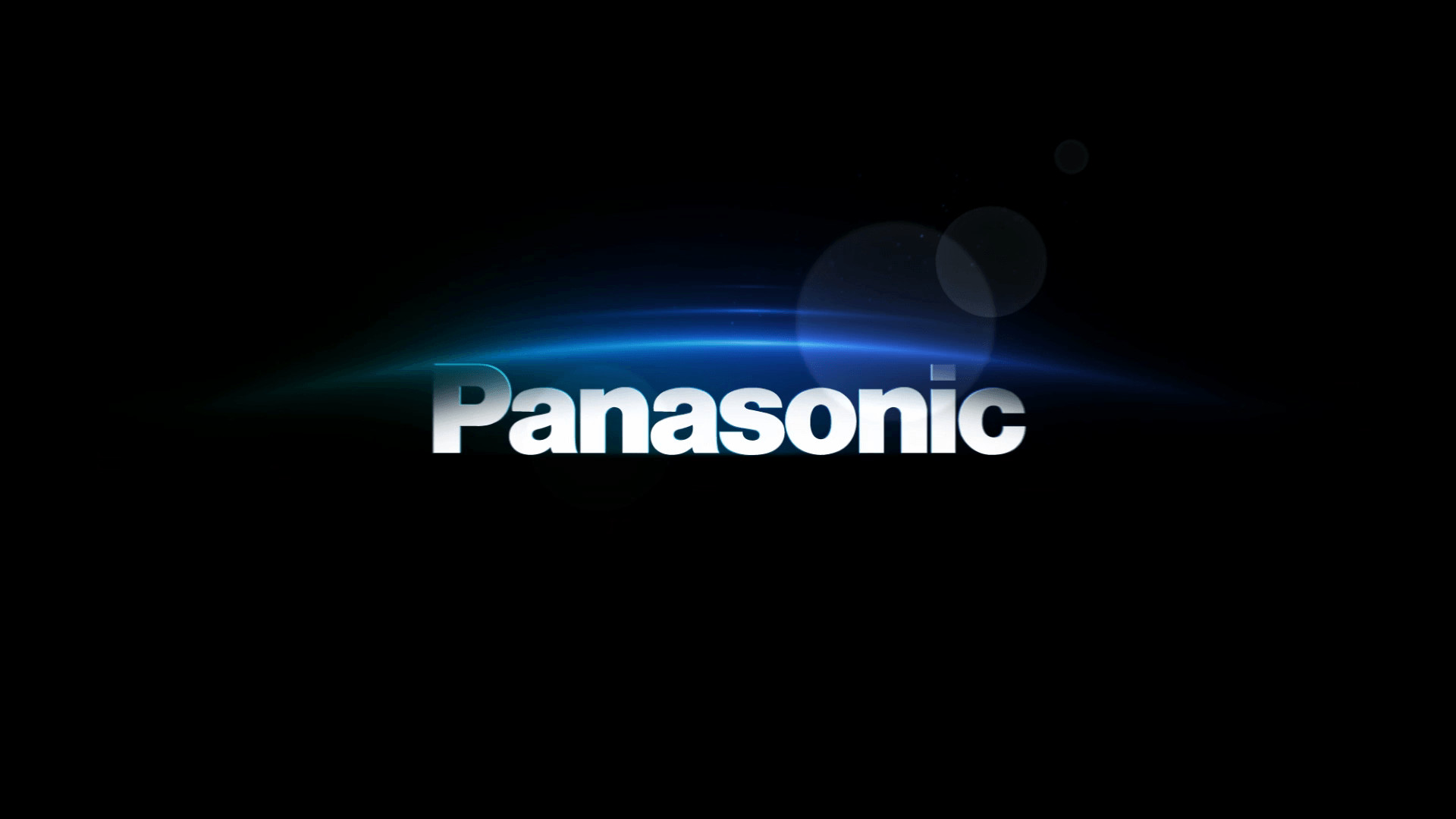 Celebrating 100 years
Panasonic Industrial Devices Europe GmbH
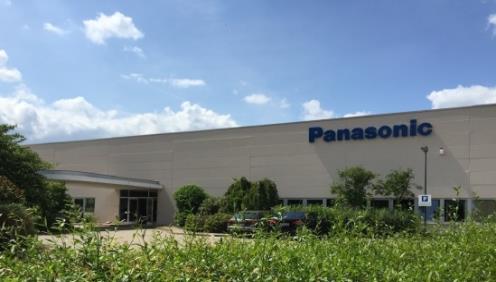 Lüneburg, DE
2275  employees   
      6  locations
      4  legal entities
      4  countries
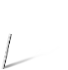 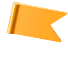 Established	1984Head of site	U.Bachsmann, T.HorioEmployees	270 (R&D 140)
Functions	HQ, Development, FAE, Marketing
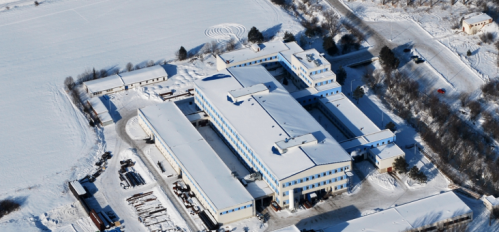 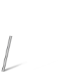 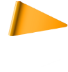 Stara Lubovna, SK
Established	1997Head of site	U.Bachsmann, S.VojtasEmployees	540
Functions	Production
Products	Control boards, AMP, WM, DAB tuner
*Additional locations in:
Pfaffenhofen(GER), Plana(CZ), Enns(AT), Trstena(SK)
Product Portfolio @ PIDEU
Wireless Modules
Power Supplies
Motor Controls
DCDC Converter
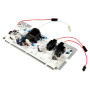 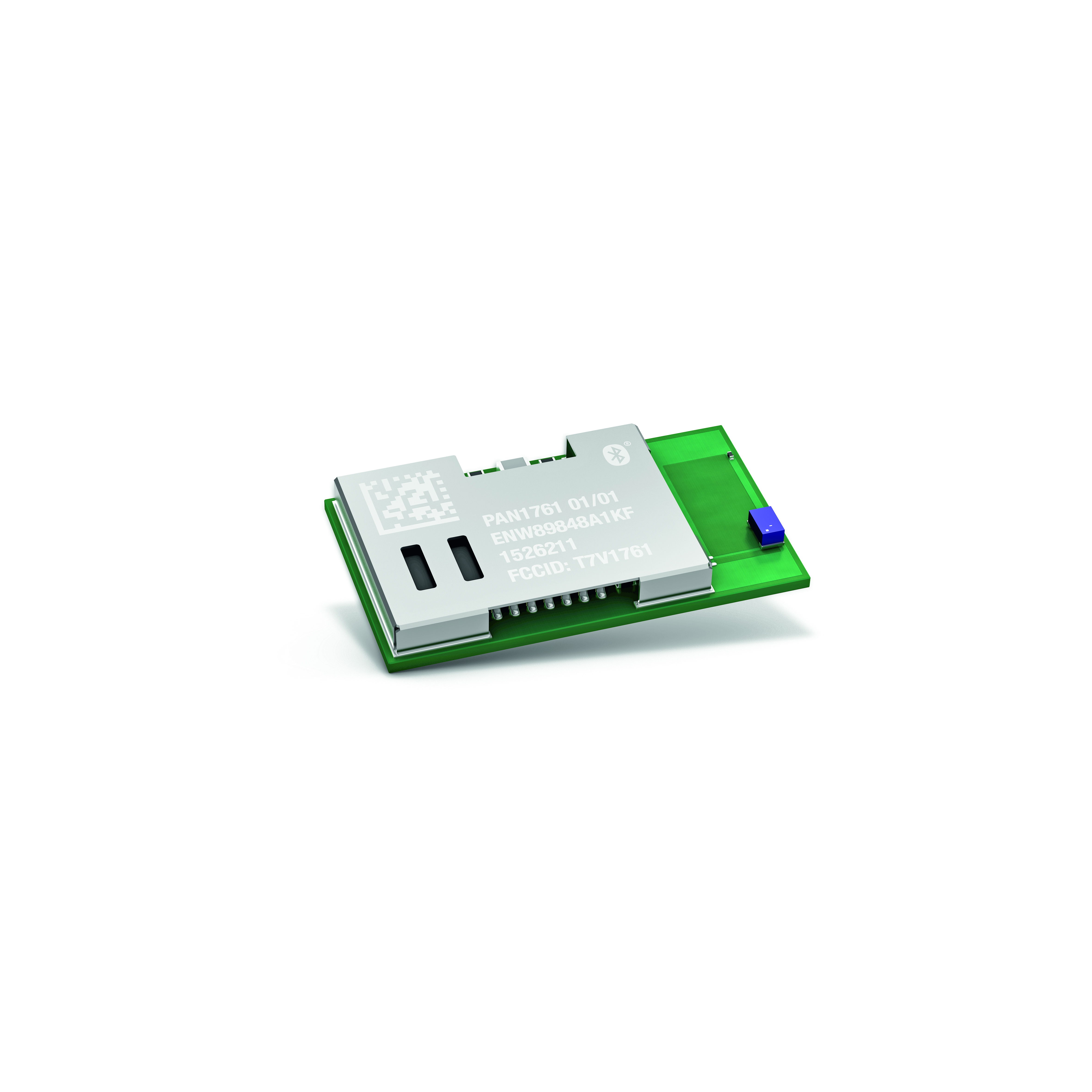 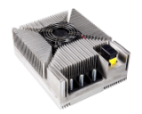 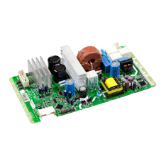 Up to 230 V AC 3,0 kW
High / Low voltage  drive
High Efficiency >95%
Bluetooth Classic, Low Energy or Combo Modules
Wi-Fi Embedded or Wi-Fi Radio
Fully qualified and certified
Customized modules
Up to 3000 W
Convection: passive air/ forced air cooling
CAN & LIN interface
1000 W/L power density
Brushless DC , Universal or Switched  Reluctance
Up to 3 kW
High / Low  voltage drive
Sensor/sensor less motor drive
Charger
HMI
Inverter
BMS
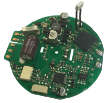 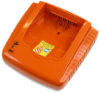 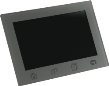 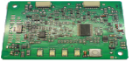 From 6 W to 5000 W
DC/EC or AC/EC technology
High efficiency EEI < 0,20
1 to 3 phase current (AC 100V/230 / 400 V)
Sensor or sensor less control 
Fan motor & EEV drive
Four way valve
8 Bit to 32 Bit Controller
Embedded operating system on customer demand
Service interface with cable or wireless communication
GUI Design / Surface Design
Audio Output /  Voice Input
NiMh, Lead Acid, Lithium Ion
100 W -  3000 W
Service Charger
Ultra fast charging algorithm 
IP Protection
Wall mounting
Up to 16S battery pack
On board charger 
Different sleep modes 
Battery cell balancing
Single cell monitoring
Standard products available through Avnet
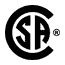 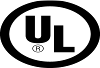 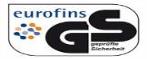 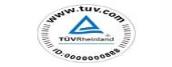 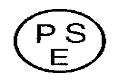 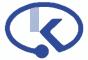 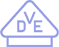 PIDEU System Certifications
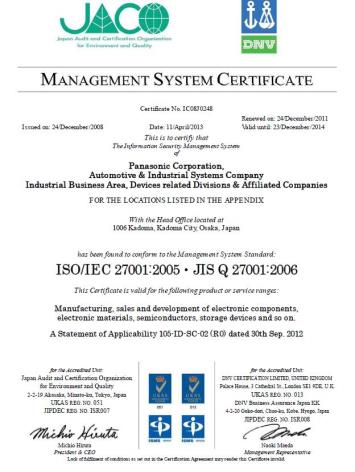 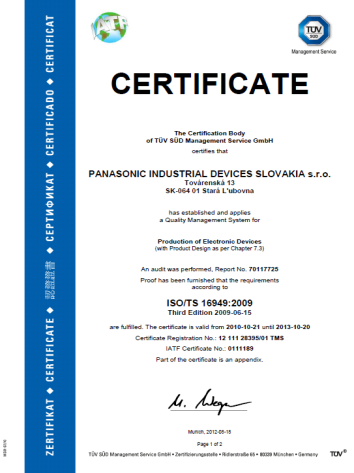 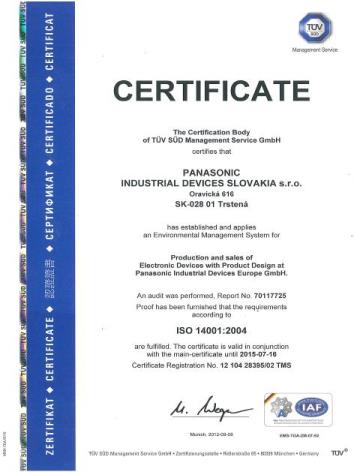 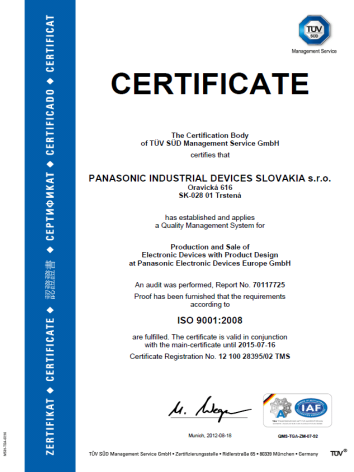 ISO/TS 16949 
Certified in 2007
ISO 14001
Certified in 1999
ISO/IEC 27001
Certified in 2008
ISO 9001
Certified in 1993
Product safety
Certifications
2
Why take the modular route with Panasonic?
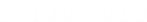 Benefits of the Panasonic Modular Solutions
Economical vis à vis chip solutions
QDID
Certifications
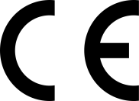 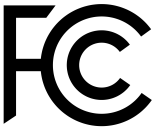 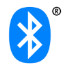 BT SIG
Europe
USA
Break-Even between
 
80k – 250k
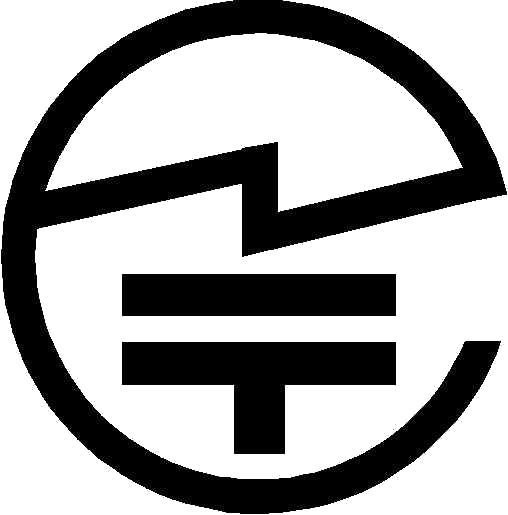 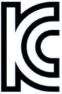 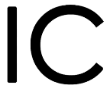 South Korea*
Japan*
Canada
Price
*not available for all modules
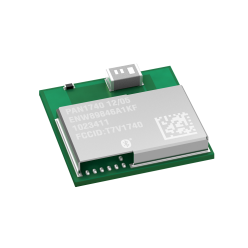 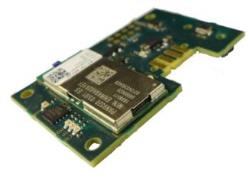 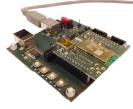 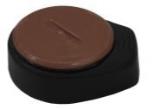 Units
a.
b.
c.
Engineering & Production benefits
Cooperation Models
Panasonic’s Customised Solutions Competencies
One-Stop-Shop to the Customer
Service
Consultation & Solutions
Support
Sales, FAE, Engineering, Partner, Supplier
Software
Linux Expertise, Firmware, Reference Code, Demoware
Hardware
Standard, Customized, Solutions, Evaluation, Demoware
3
Panasonic Wireless Connectivity Portfolio
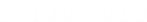 Wireless Connectivity : Standard Products
Wireless modules for short range communications
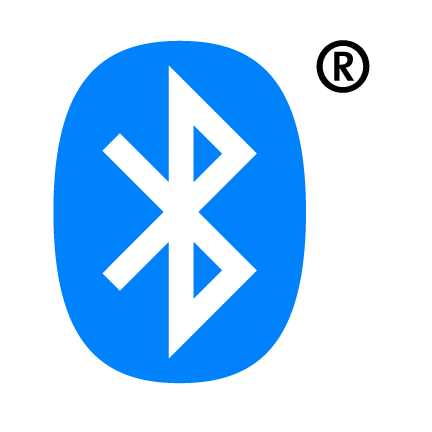 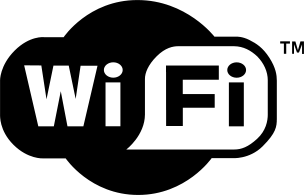 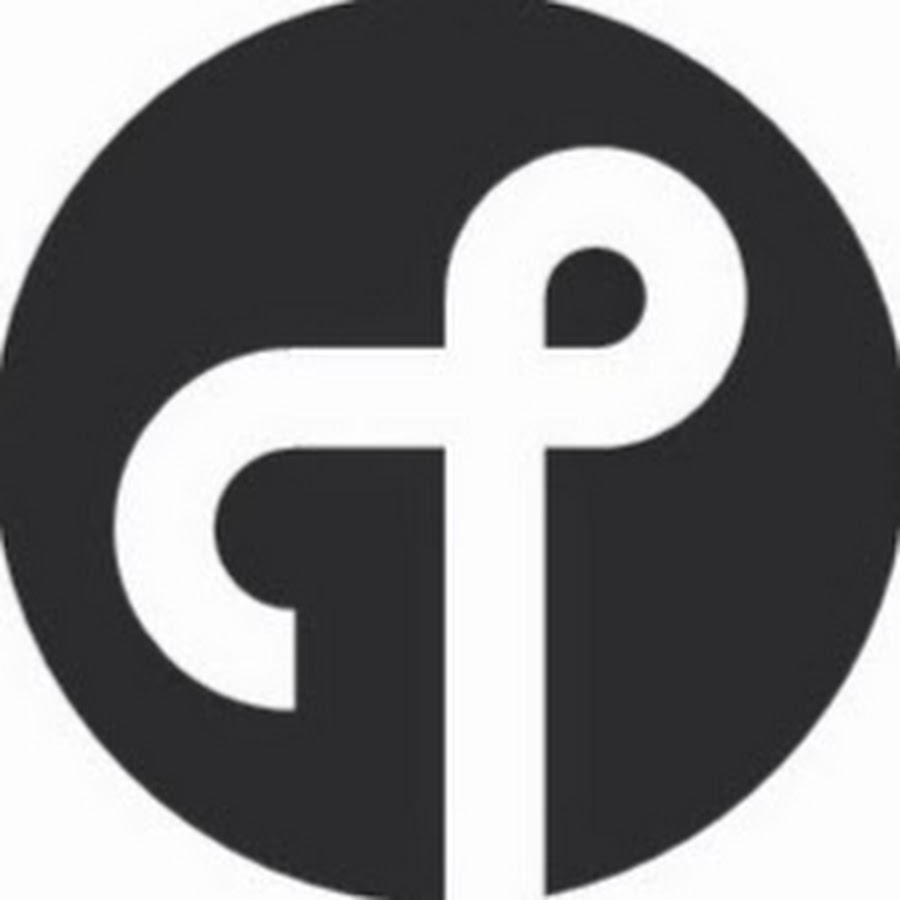 2018
2005
/802.15.4
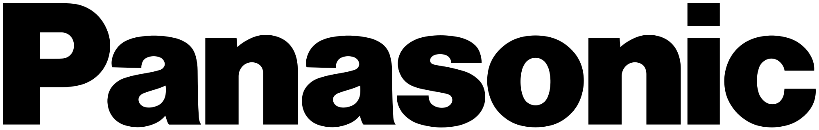 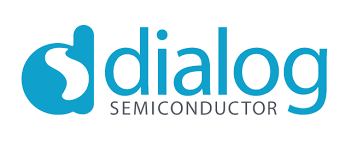 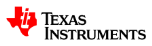 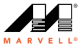 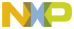 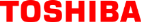 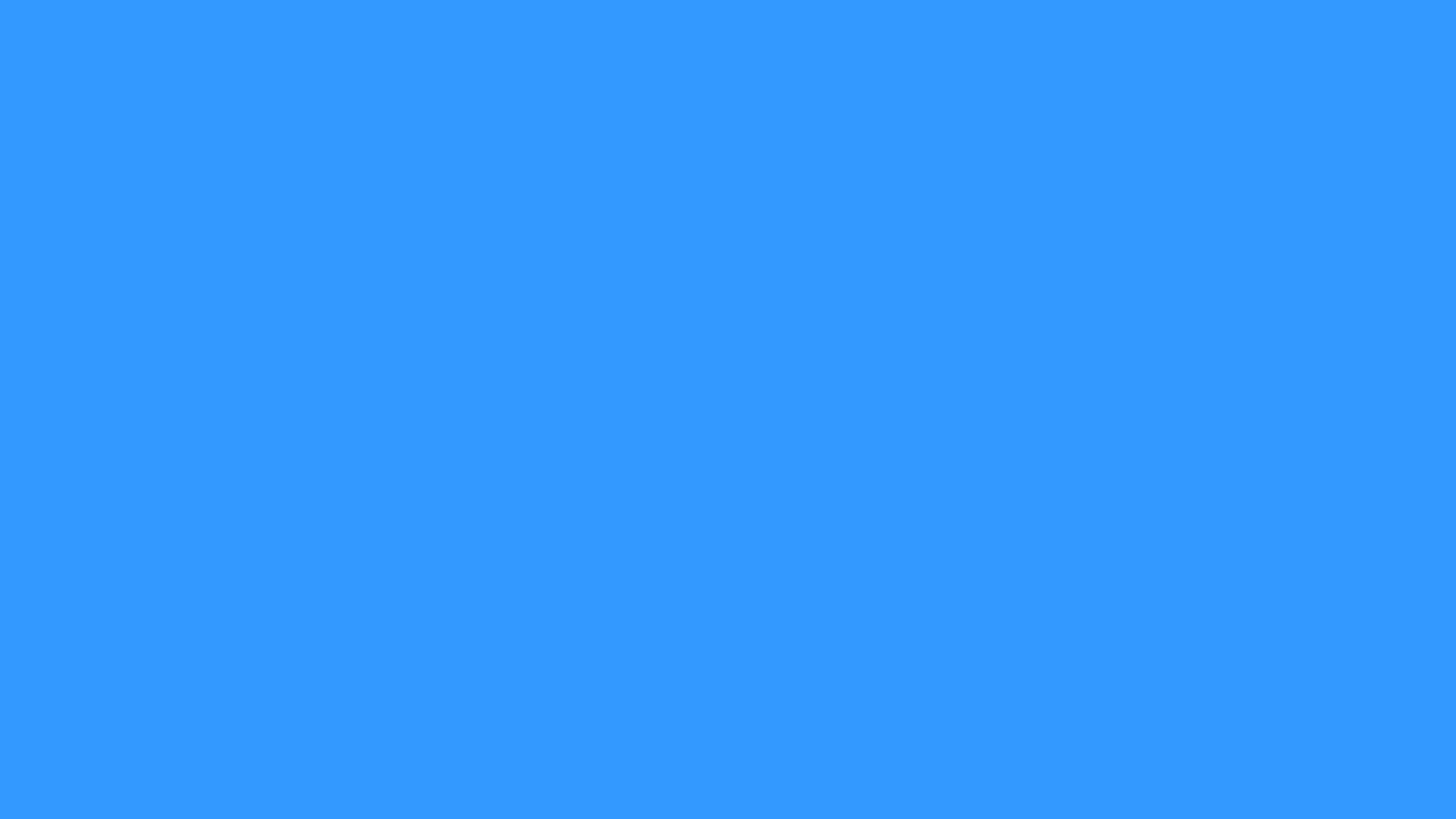 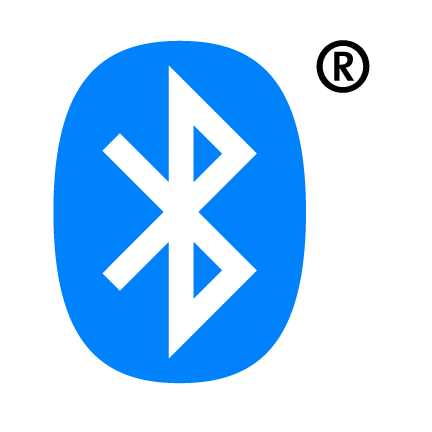 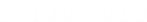 Wireless Connectivity : Bluetooth Lineup
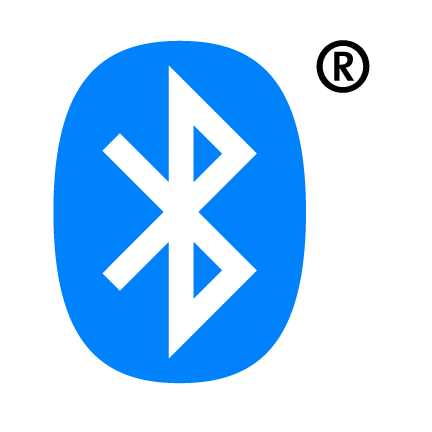 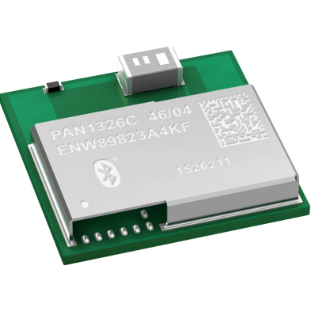 Low Energy
Dual Mode
PAN 1326B/C
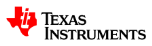 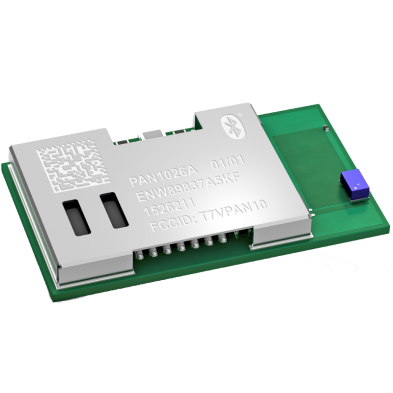 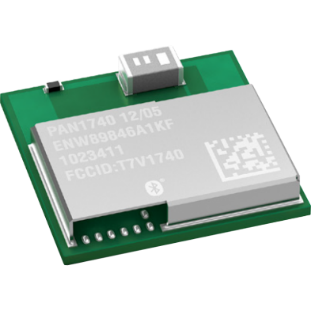 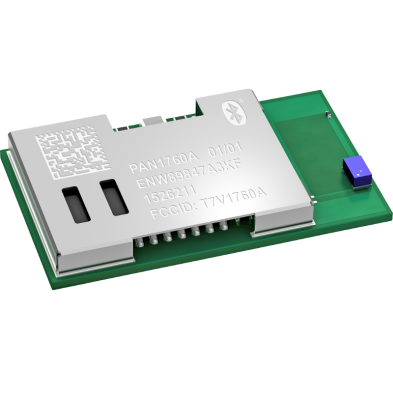 PAN 1740
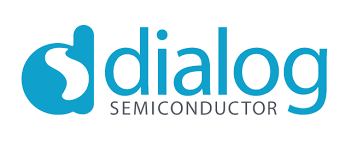 PAN 1026A
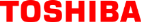 PAN 1760A
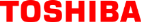 Bluetooth Dual Mode : PAN1026A
Highly popular ready-to-use module, ideal for cable replacement applications
Based on Toshiba TC35661
BT 2.1 embedded SPP profile/ BT 4.2 embedded GATT
Small form factor: 15.6 x 8.9 x 1.8 (in mm)
AT command like interface
Pin to Pin compatible with PAN1322/PAN 1026
Ordering details: ENW89837A5KF
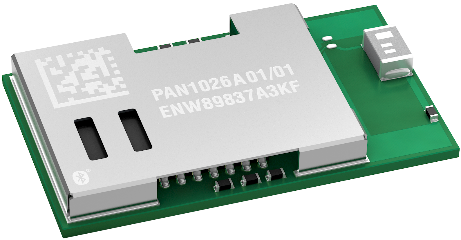 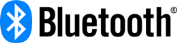 BR + LE
Bluetooth Dual Mode : PAN1326 B/C
Low-cost compact HCI Module: leveraging full possibilities of Bluetooth
Based on highly popular Texas Instruments cc2564 -/c
Bluetooth Classic + Low energy 
Supports multiple Bluetooth classic profiles (including audio.)
Very compact design (9.0 x 9.5 x 1.8 (in mm))
Antenna less versions (with bottom pad) available.
Ordering details:  ENW89823A3KF/ENW89823A4KF
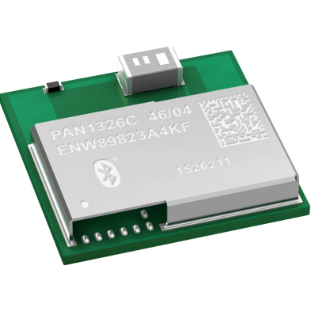 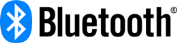 BR + LE
Bluetooth Dual Mode : Comparison
Bluetooth Low Energy : PAN 1740
Compact BLE 4.2 for Standalone applications: Cortex M0 + OTP
Based on Dialog Semiconductor’s DA14580
Great choice for small standalone IoT nodes
Very Small form factor of 9.0 x 9.5 x 1.8 [mm]
Low power consumption (4.9mA Tx)
Beacon reference available
Ordering details: ENW89846A1KF
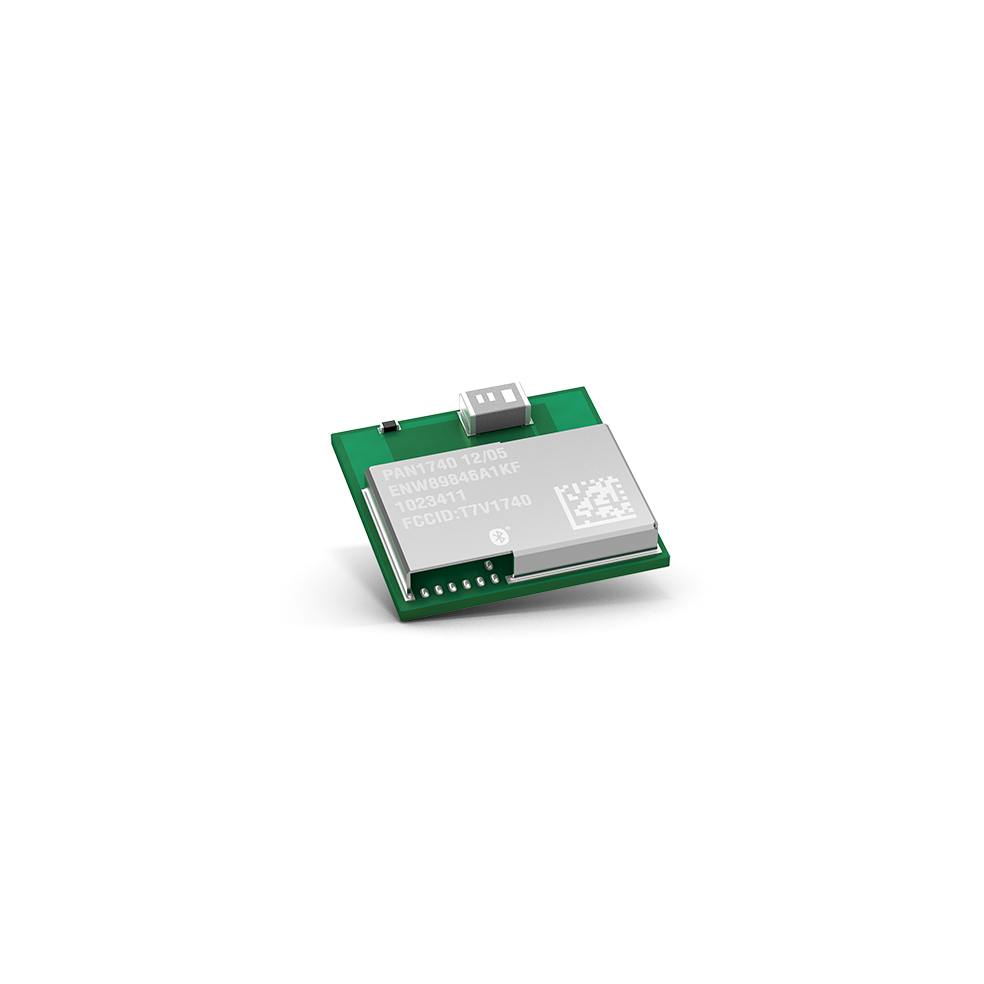 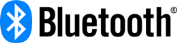 LE
Bluetooth Low Energy : PAN 1760A
Ultra Low Power consumption BLE 4.2: Big Flash & RAM with a Cortex M0
Based on Toshiba’s TC35678: mandatory & optional features of BLE 4.2
Industry’s first ultra low power BLE 4.2 : 3.3 mA peak Rx/Tx
Cortex M0 optimized for standalone applications
192 kB RAM, of which 83 kB available for user application
Huge flash storage 256 kB 
AT Command mode to access full functionality of module
Ordering details: ENW89847A3KF
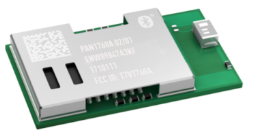 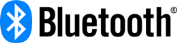 LE
Bluetooth Low Energy : PAN1760A
Industry’s leading ultra low power consumption BLE module
Advertising:	1 sec interval
Battery (CR2032):	225 mAh

Average current:	8.5 µA
Battery life time:	3 years !
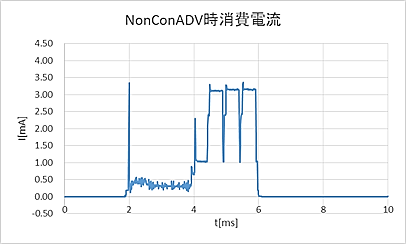 Advertising
TX:3.3mA peak current
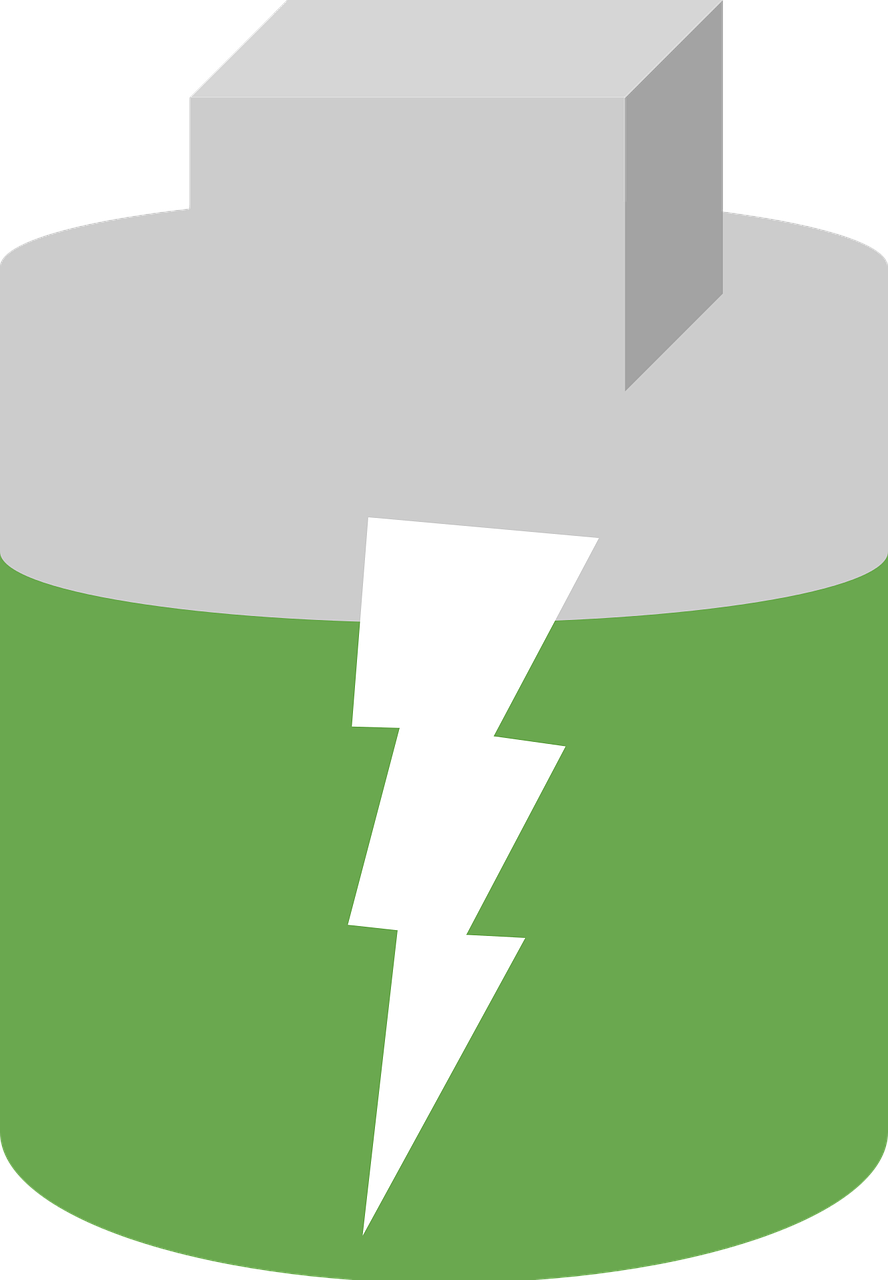 LE
Bluetooth Low Energy : Comparison
Bluetooth Low Energy : Ready today
PAN1760A supports Bluetooth SIG Certified Mesh 1.0 Stack
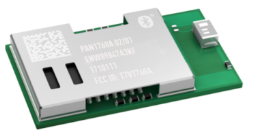 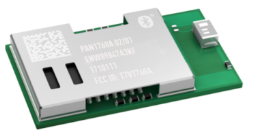 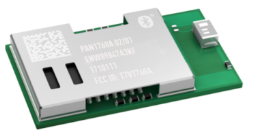 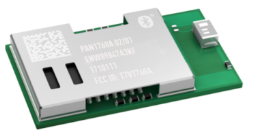 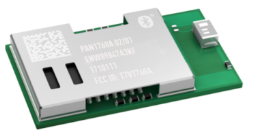 Bluetooth Low Energy : Ready this summer
5.0
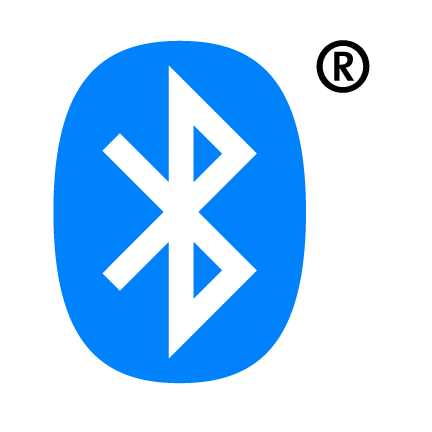 Bluetooth 5
PAN1760B
Long Range/2Mbps/enhanced advertising
Bluetooth 4.2
PAN1760A
Samples 
Mid 2018
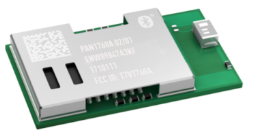 Pin and footprint compabitle
Based on same SDK
Today
Easy migration path between different modules
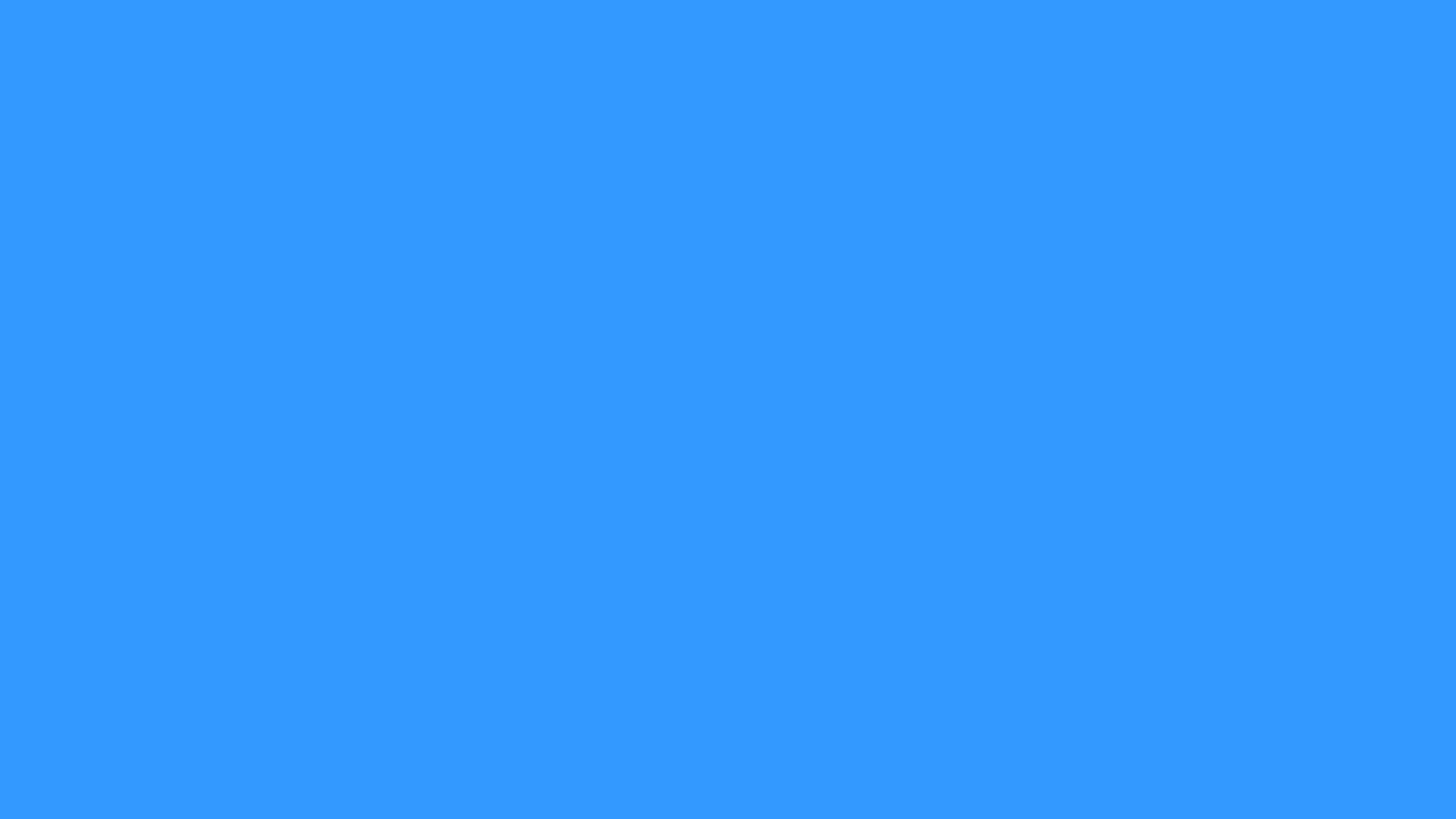 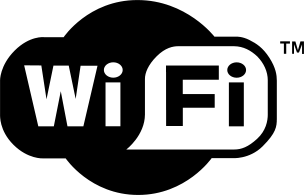 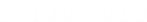 Wireless Connectivity : WiFi Lineup
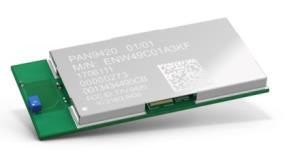 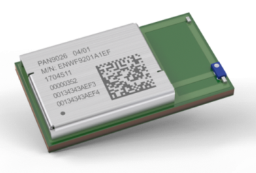 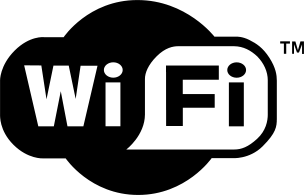 Host controlled - 802.11 a/n module
& Bluetooth 5.0*
Embedded 802.11n module
Panasonic Stack for zero hassles WiFi Connectivity
* Core features
Wi-Fi : PAN 9420
Place & Play Wi-Fi – Roll out your IoT Product in a few hours!
Fully certified embedded solution for optimizing cost and time-to-market 
AT Commands driven Panasonic WiFi stack for stand-alone applications
Takes care of security: WPA2, WEP, TLS1.2/SSL, X.509
AES encryption for data on UART
2 MB User Space on the module for HTML Application Data
Easy cloud connectivity with MQTT Client
Support for WiFi direct, simultaneous AP and STA mode
Ordering details: ENW49C02A3KF (CE Version)
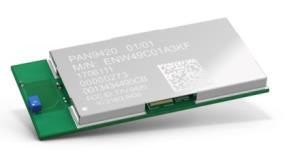 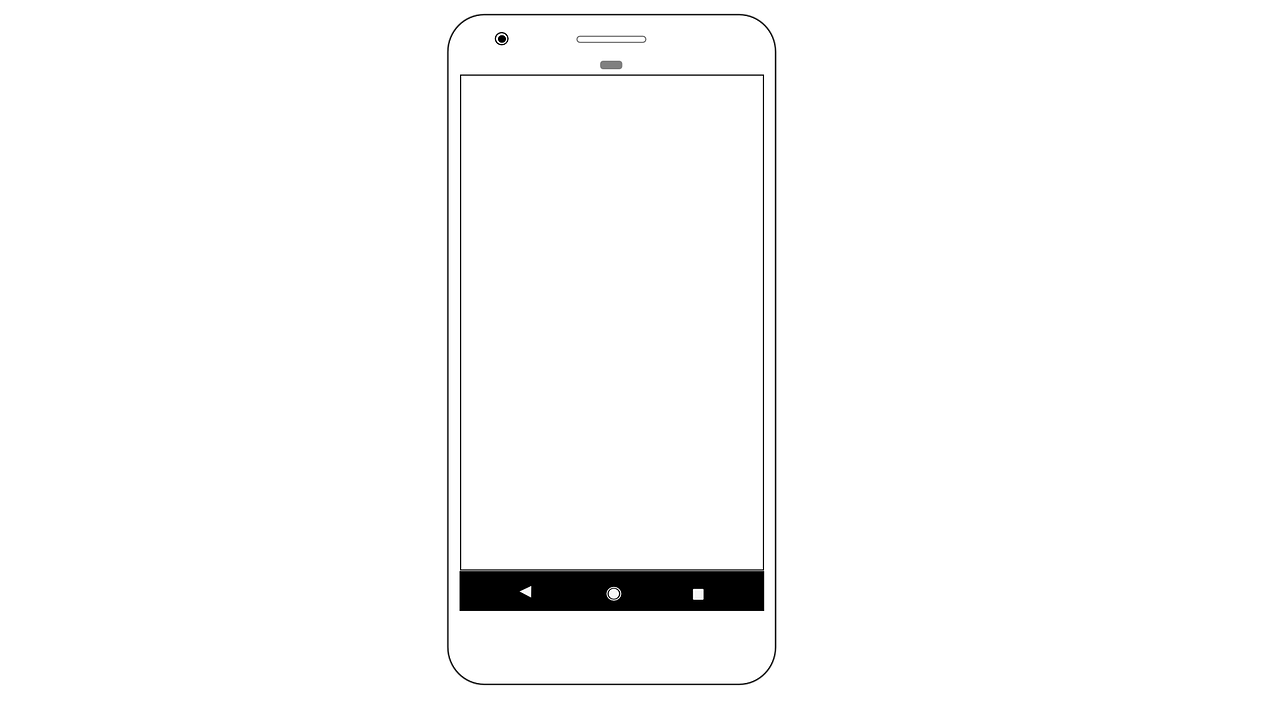 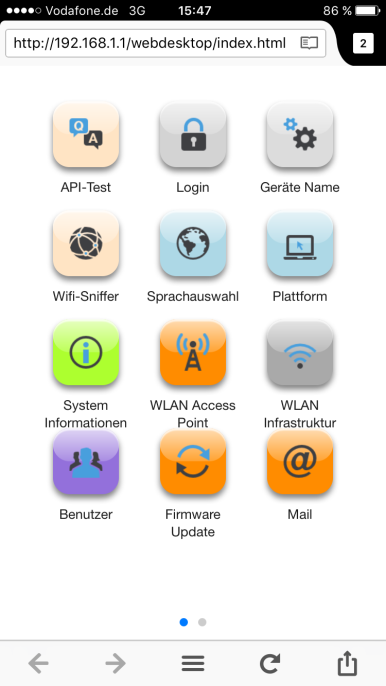 Wi-Fi : PAN 9420’s Simultaneous AP & STA
Benefit of Simultaneous Access-Point & Infrastructure Mode
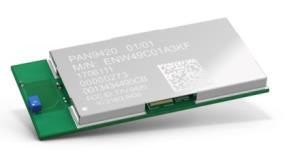 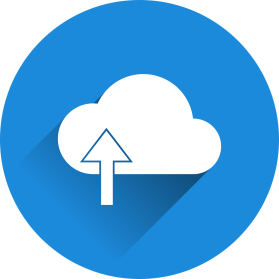 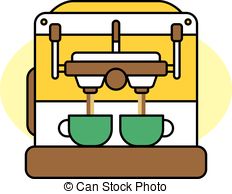 Access Point - Mode
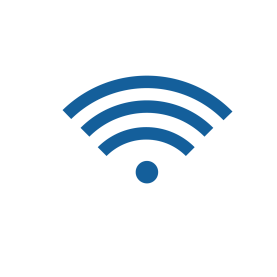 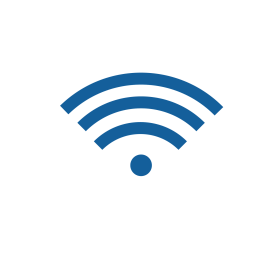 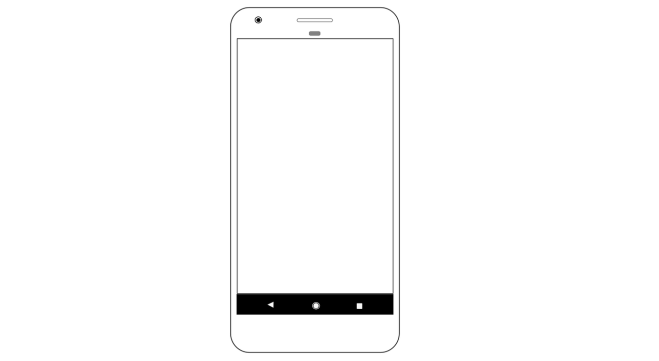 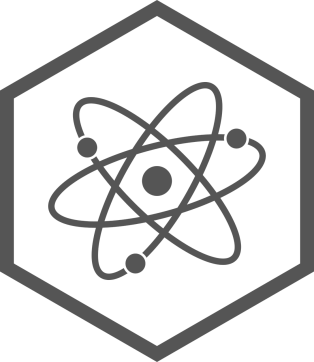 Station – 
Mode
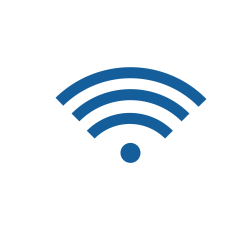 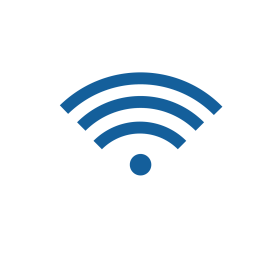 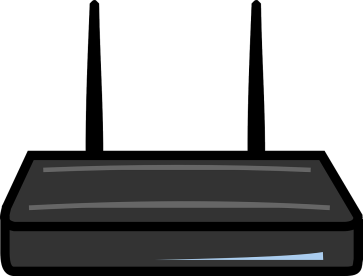 Wi-Fi : PAN 9026
High throughput WiFi & Bluetooth in a highly compact package
Host Controlled Wi-Fi 2.4 / 5 GHz 802.11 a/b/g/n 
Highly compact design: 17 x 10 x 2.0 (in mm)
SDIO/HS UART interfaces for upto 150 Mbps PHY speeds
Integrated switch for using onboard antenna/ bottom pad
Simultaneous support of Access-Point & Infrastructure Mode
Concurrent and independent operation of WiFi & Bluetooth
Supports Bluetooth 5.0 core features
Ordering details: ENWF9201A1EF (CE Version)
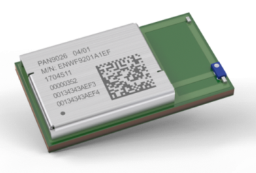 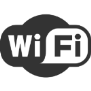 +
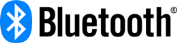 BR + LE
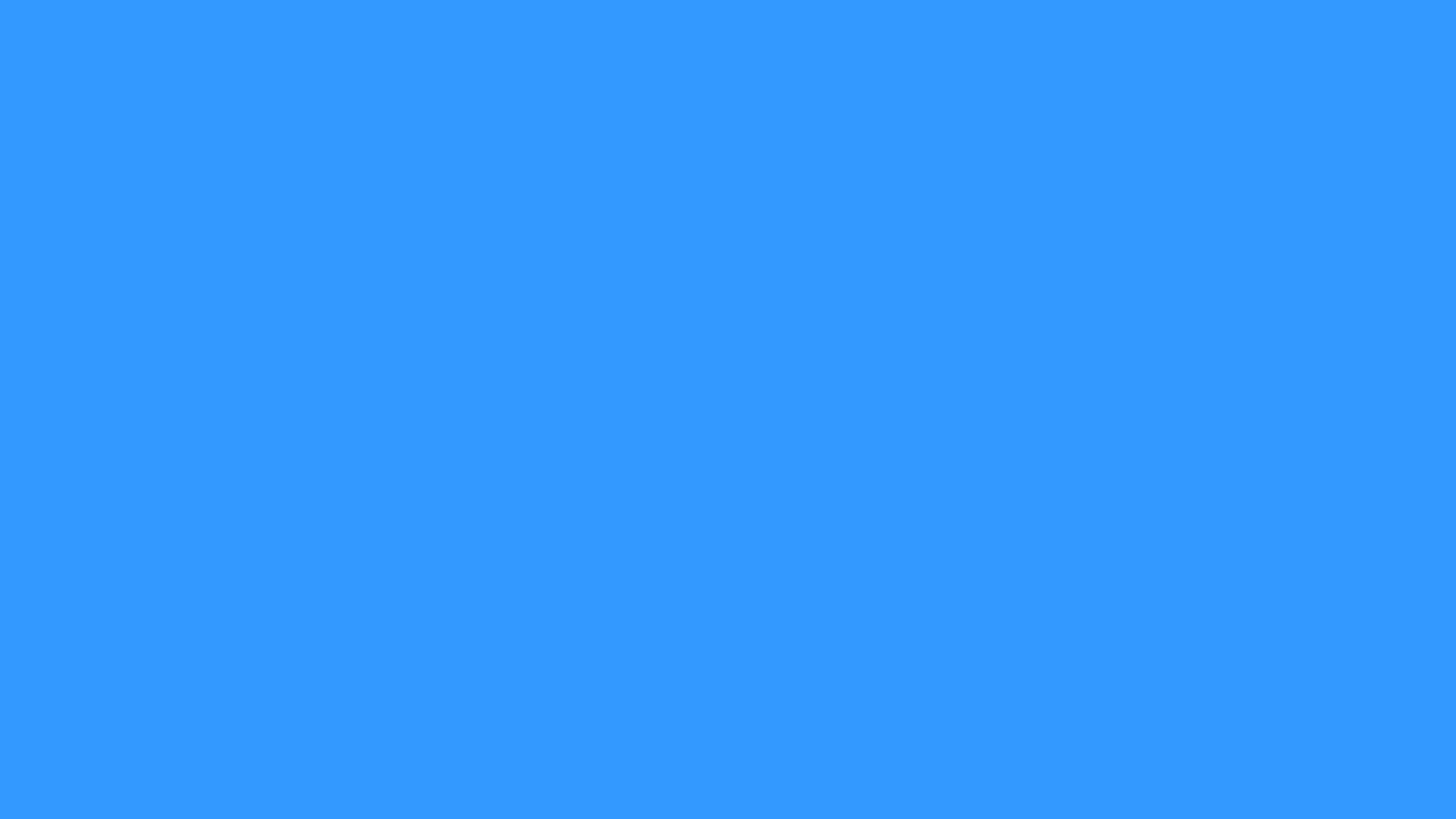 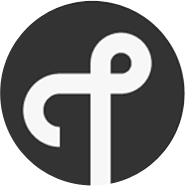 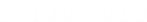 Thread / ZigBee + Bluetooth Low Energy: PAN4620
Designed for IoT applications without the need of a gateway
IEEE® 802.15.4 and Bluetooth Low Energy 4.2 
Single or concurrent operation of Thread/ZigBee and BLE
Host-mode or Standalone-mode possible
512 kB flash memory and 128 kB SRAM
Application layers like dotdot, IoTivity, OpenDOF can be used
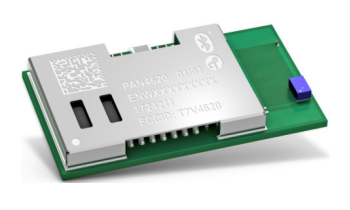 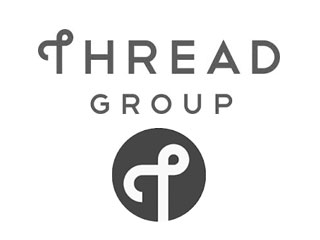 +
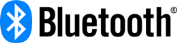 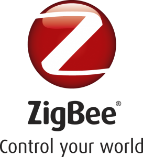 LE
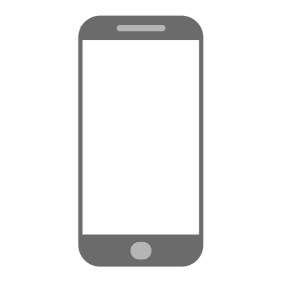 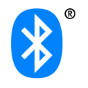 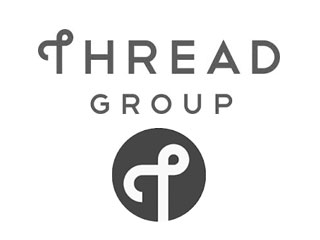 4
Development Environment & Tools
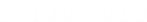 How to get started?
Software
Hardware
Evaluation kits and samples available
Well documented SDK’s and AT command specification  sheets.
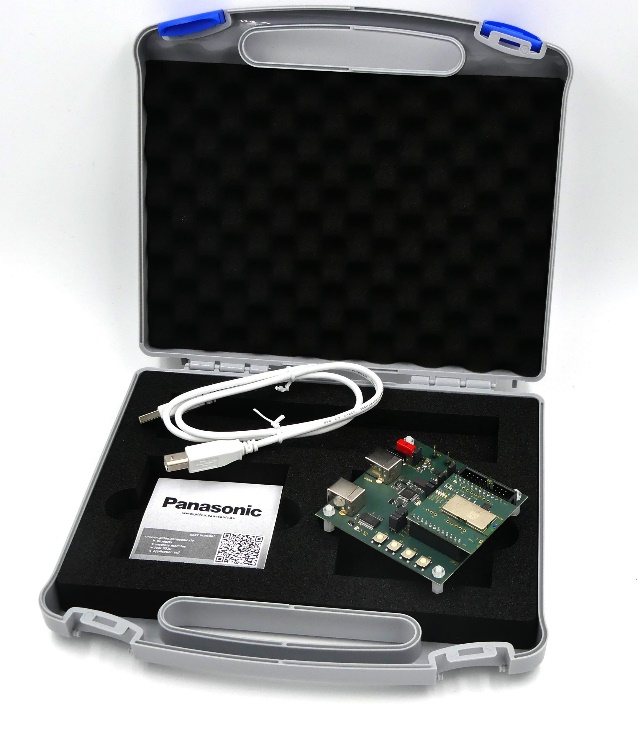 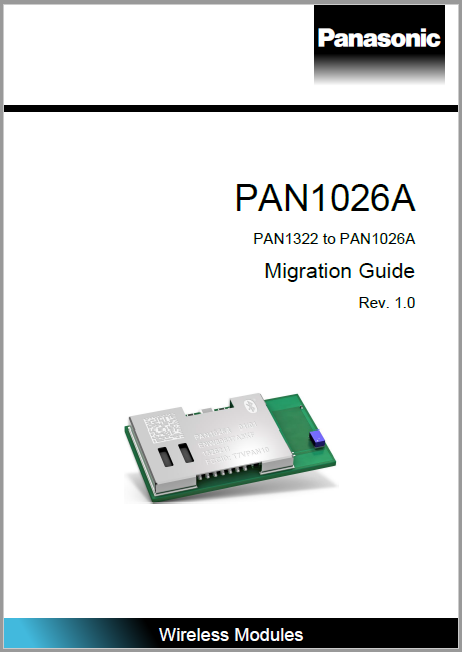 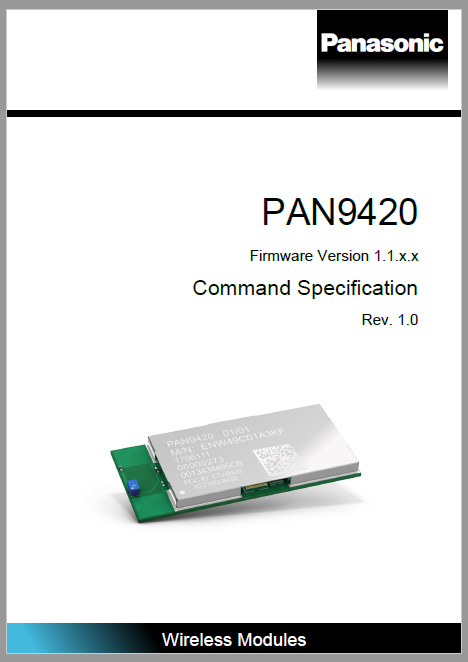 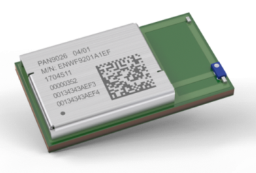 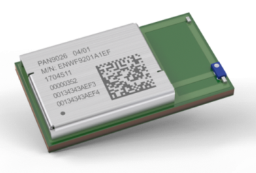 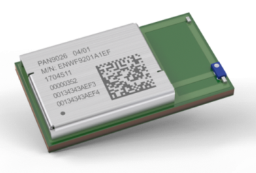 Software
Ease of use with SDK’s & Documentation
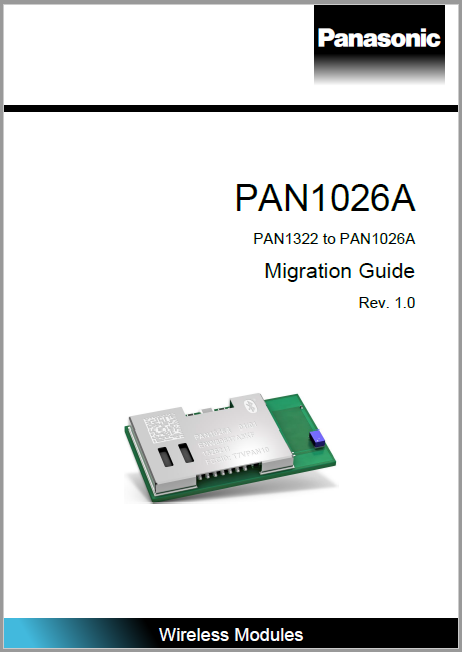 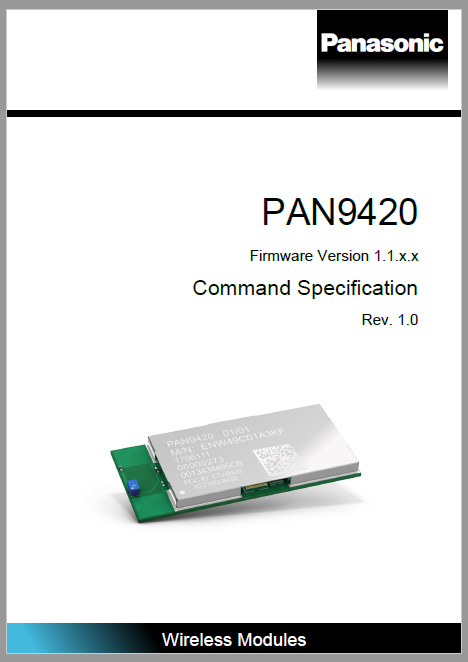 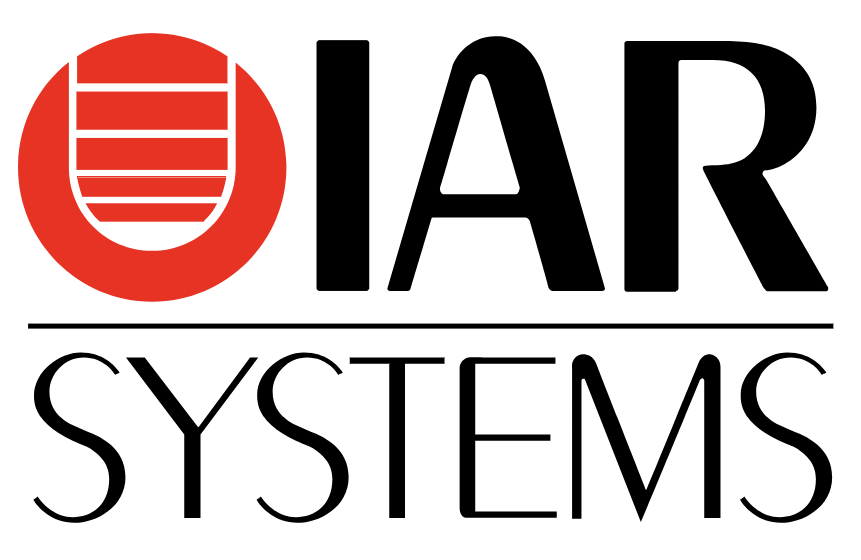 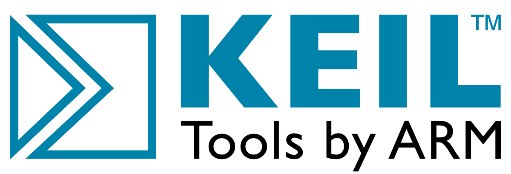 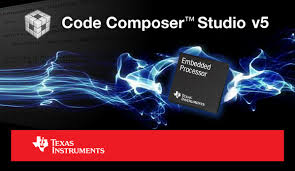 AT Command documentation
PAN1760A Evaluation kit
Rapid prototyping of Bluetooth standalone projects
Simple to use pair of USB sticks
User guides & sample implementations of various BLE profiles.
Ideal for quick debug & testing of host mode & standalone projects.
Ordering details: ENW89847AWKF
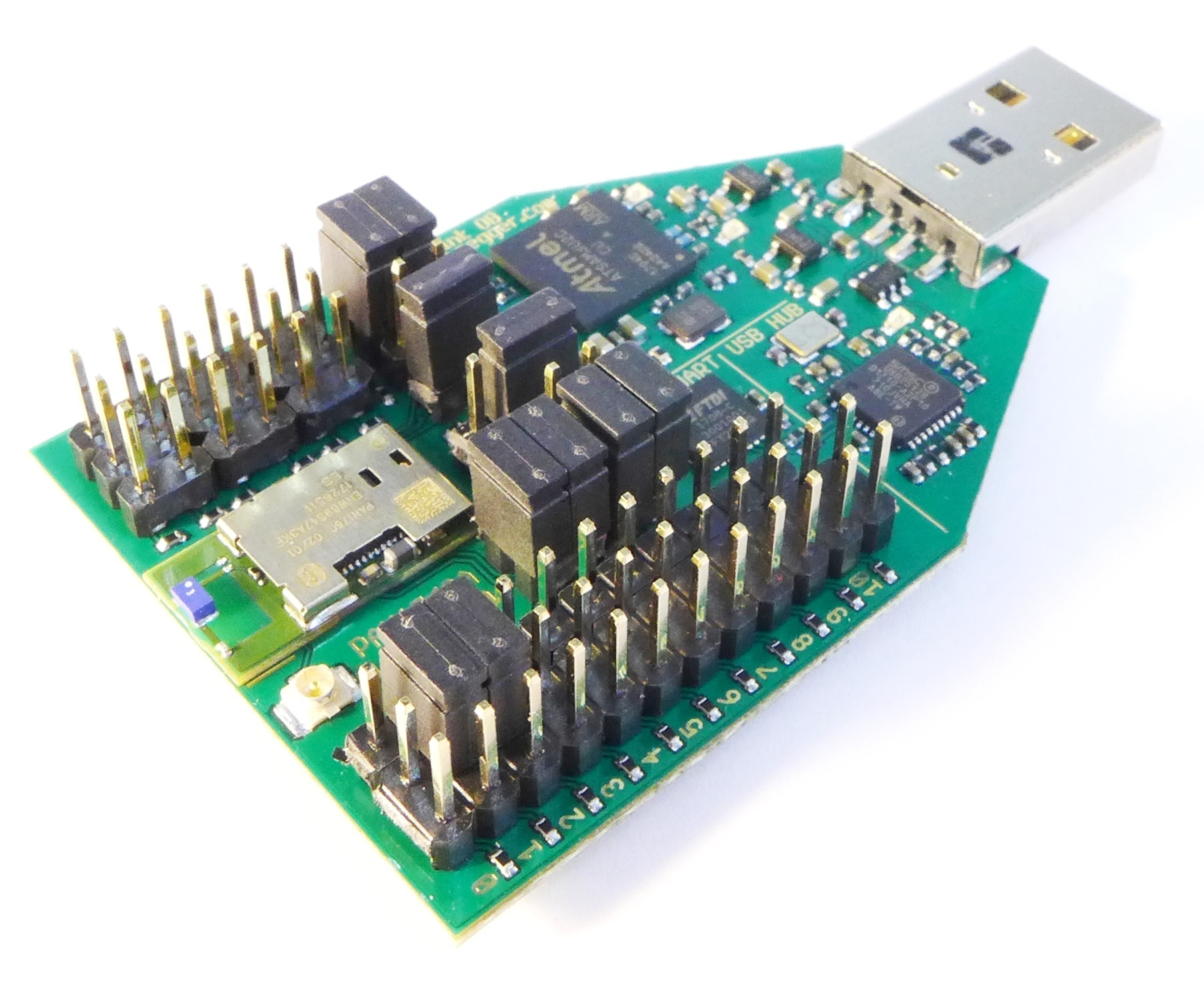 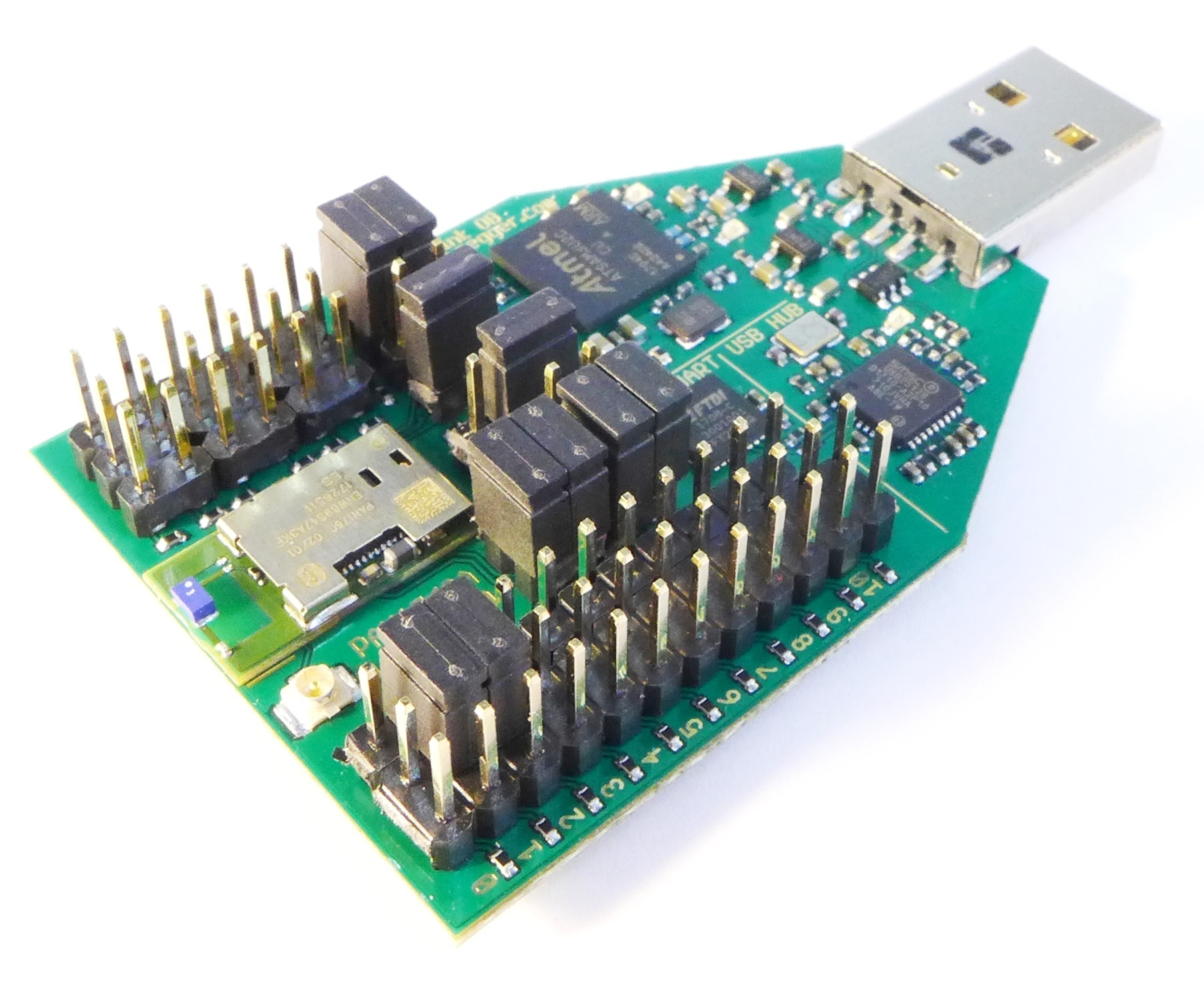 PAN1326 B/C Evaluation kit
Evaluation kit and Open Synergy’s Blue SDK
Ordering details: ENW89819AYKF
MSP430 Launch Pad + Adapterboard + PAN1326C ETU
Adapterboard comes with crystal soldered.
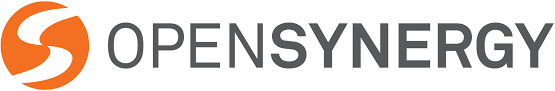 Cooperation with OpenSynergy - Blue SDK
Panasonic company since 2016
Market-leading Bluetooth stack for automotive
Deployed over 1 Billion units 
Use any microcontroller
High stability and robustness of the code
Interoperability of stack and profiles
Support of practically every Bluetooth Use-Case
Business model direct or via Panasonic
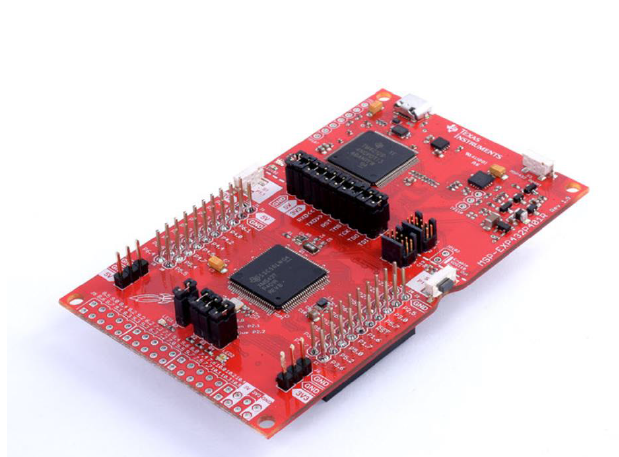 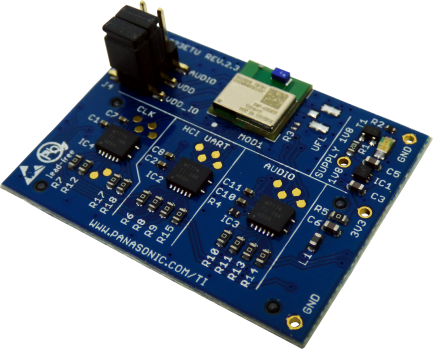 PAN 9420 Evaluation Kits
Rapid prototyping for quickest time to market
Experimenter’s kit with main and daughter boards. 
FCC version of the daughterboard comes preflashed with firmware for ioT applications.
Simple graphical interface to test ASCII based commands. 
 Ordering details: ENW49C01AYKF
Also available soon: Arduino DUE Shield  ready to connect to IBM Watson Bluemix cloud.
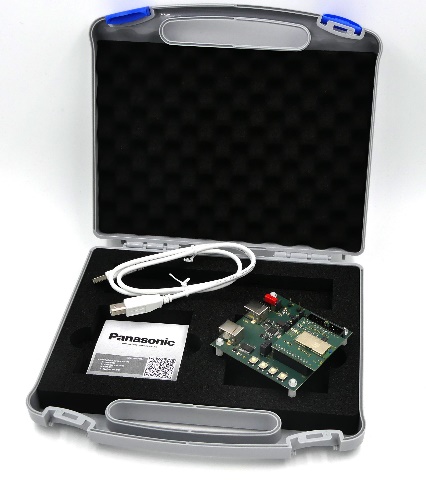 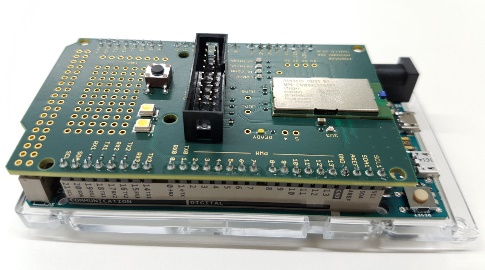 PAN 9026 Evaluation Kit
WiFi Bluetooth SDIO ETU with Cortex A9 i.MX6
PAN9026 SDIO Dongle
Kit with Cortex-A9 board - Freescale i.MX6
Quick start kit and sample software under preparation
Ordering details: ENWF9201AYEF
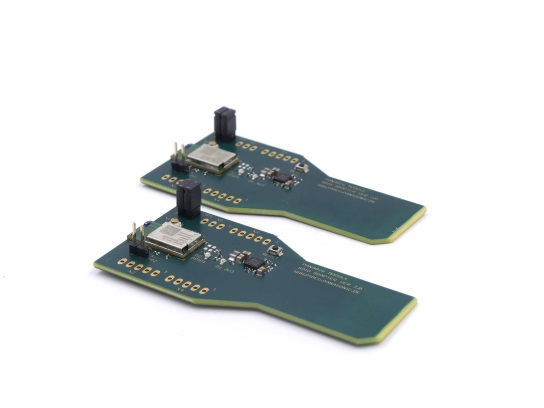 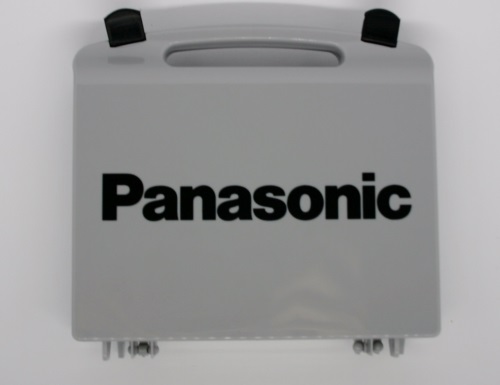 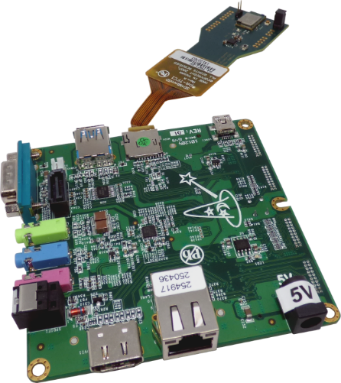 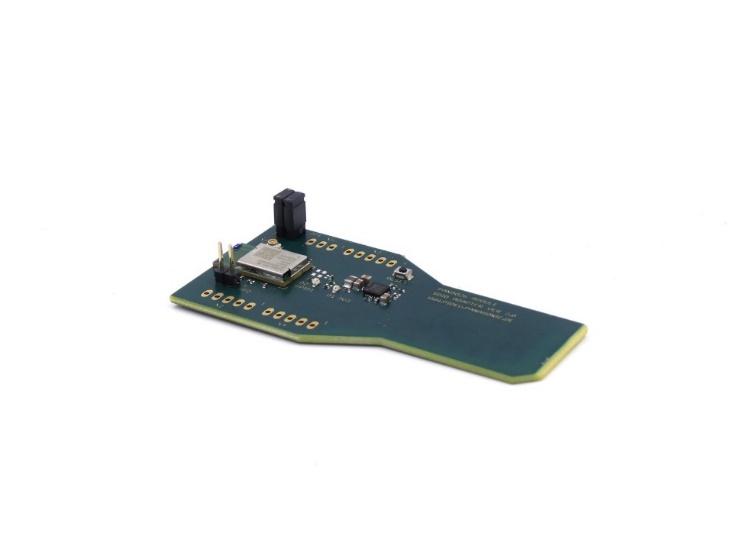 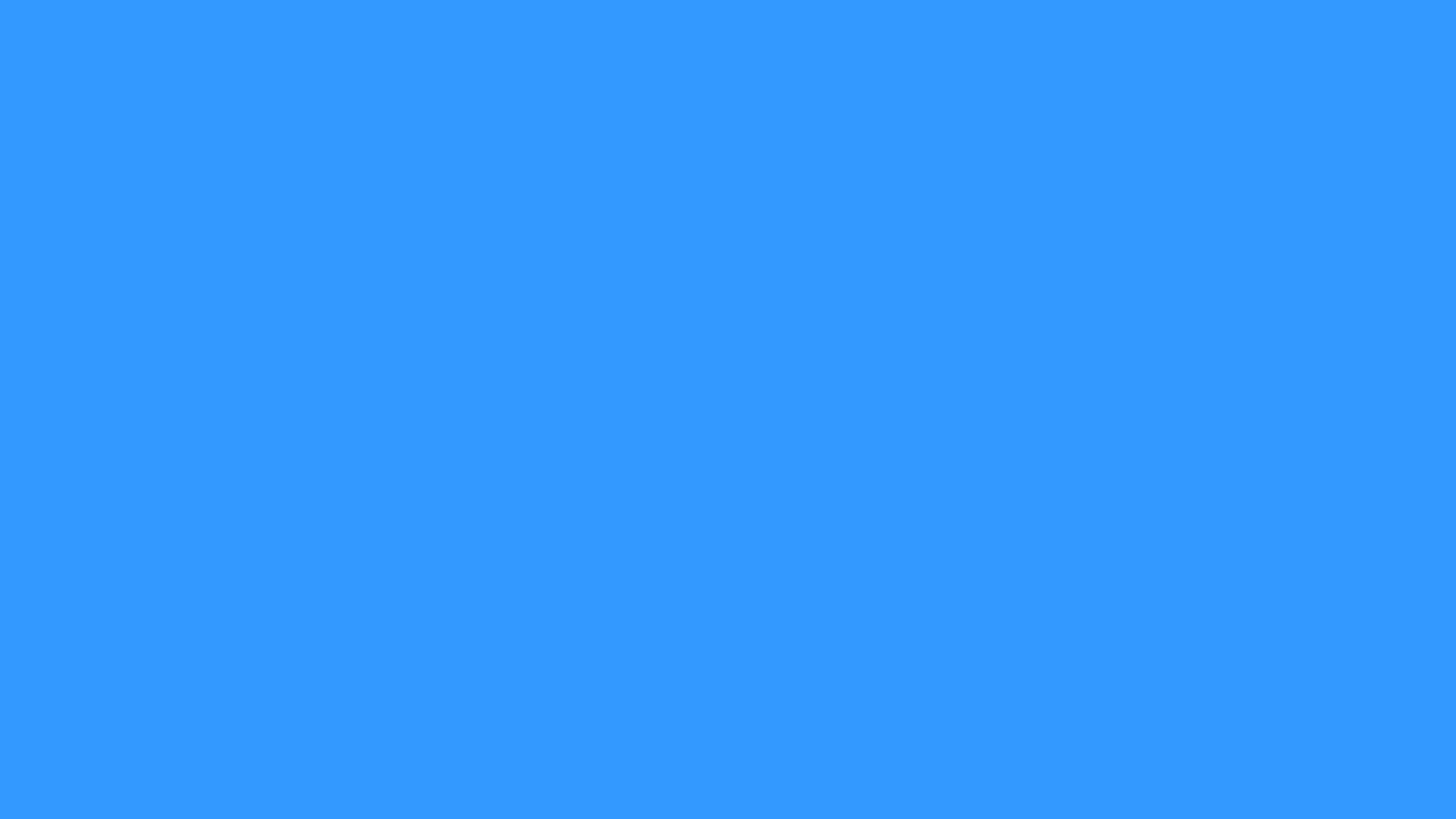 …in conclusion
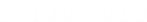 Long lasting partnerships with IC supplier and software provider
Single Window Support
Reliability and Availability
Solutions from scratch
European Product
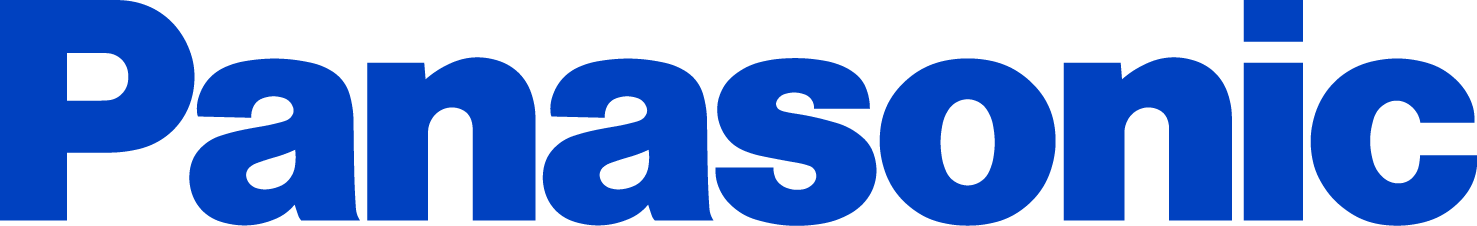 Samples
Business Model Flexibility
Fast decision making
Easy-to-use
Evaluation kits
Product specific features
Certifications: CE, FCC, IC
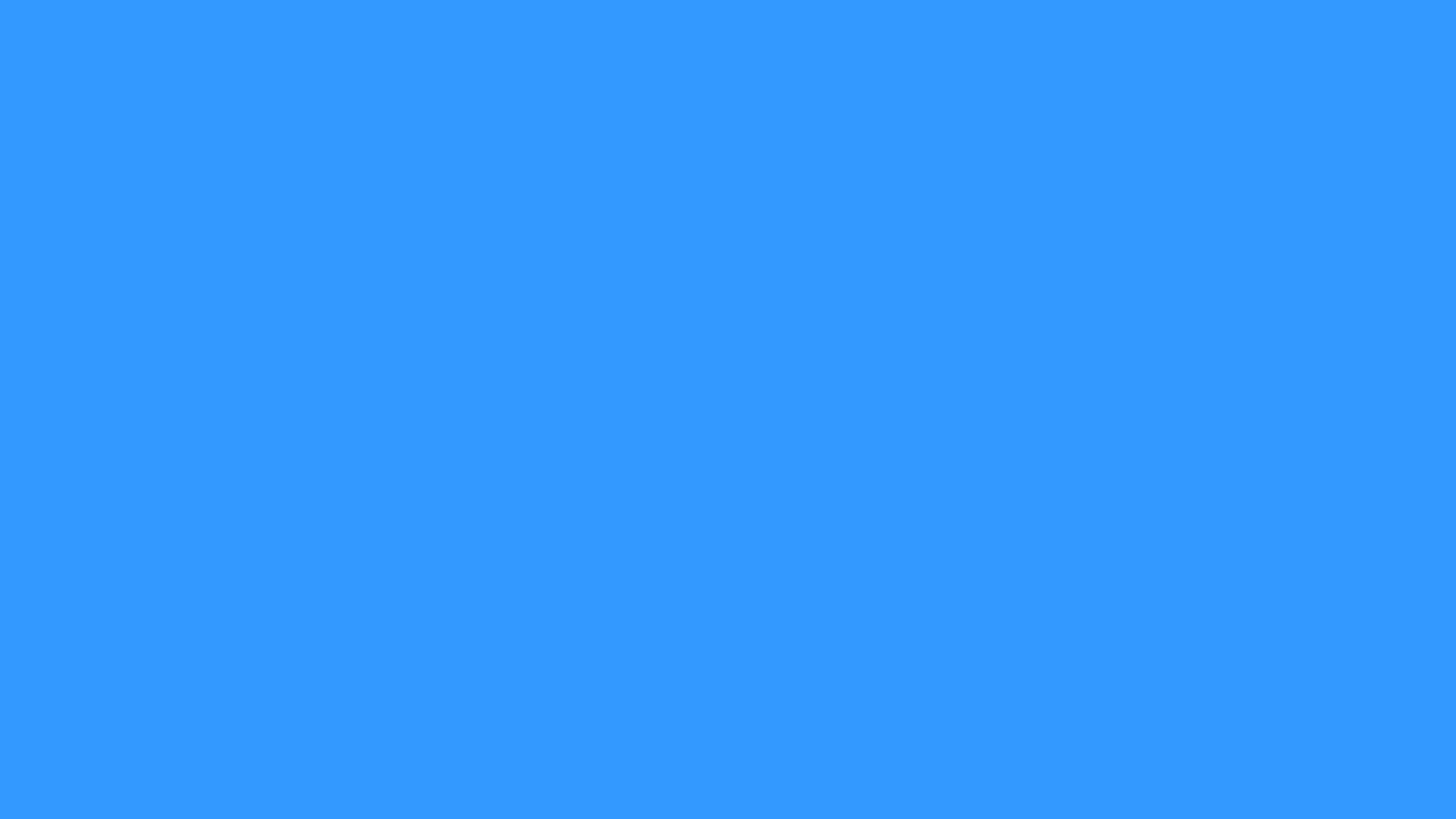 Q&A
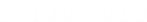 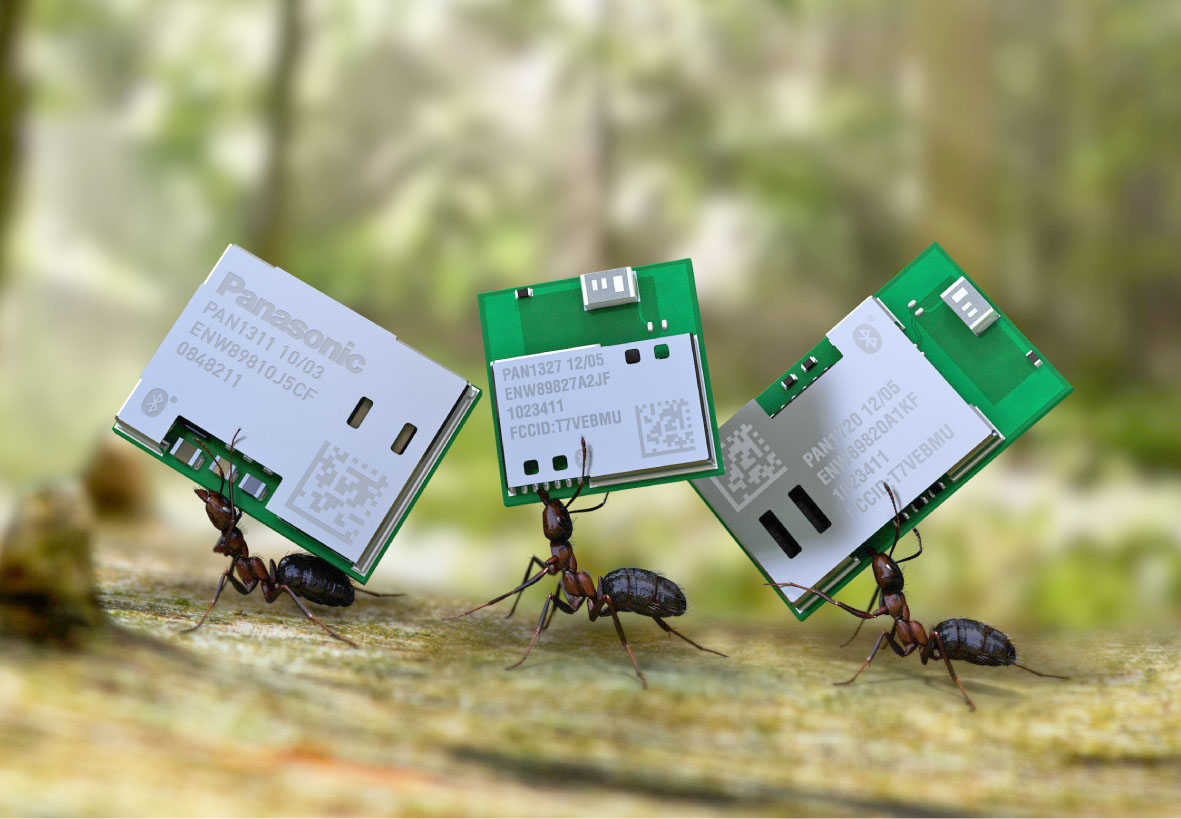 Thank you!